Xx Month xxxx
Education sector regularity audit outcomes 2014-15Presentation to the Standing Committee on AppropriationsPresented by: SM – Godfrey Diale
Reputation promise/mission
The Auditor-General of South Africa has a constitutional mandate and, 
as the Supreme Audit Institution (SAI) of South Africa, exists to strengthen our
country’s democracy by enabling oversight, accountability and governance in the 
public sector through auditing, thereby building public confidence.
Discussion points
2014-15
PFMA
Focus of the audit

Education sector budget

Status of financial statements

Status of annual performance reports

Status of compliance with key legislation

Root causes
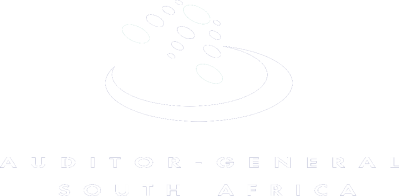 3
2014-15
PFMA
1
Focus of the audit
1
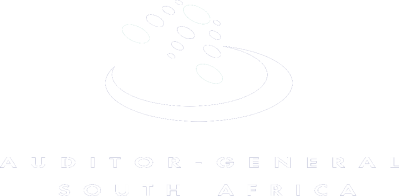 4
Focus of our audits
Definitions of audit movements
Movement is depicted as follows

             Improved                 stagnant  or little progress              Regressed
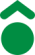 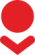 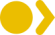 2014-15
PFMA
2
What is the budget for the education sector?
2
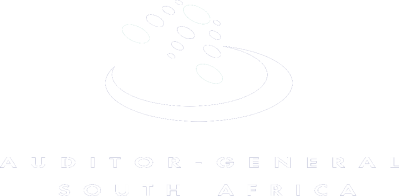 10
Education sector allocation
2014-15
PFMA
2
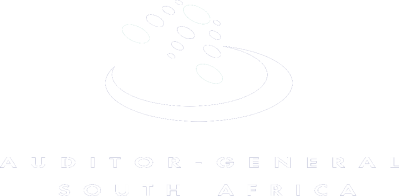 10
2014-15
PFMA
2
What is the status of financial statements?
2
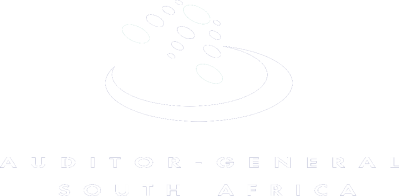 9
Three-year trend – financial statements
2014-15
PFMA
Unqualified with no findings

Unqualified with findings 

Qualified

Adverse or disclaimer
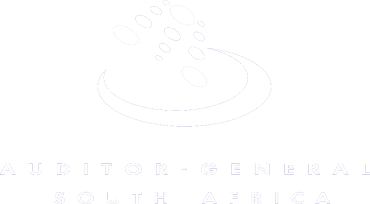 10 auditees
10 auditees
10 auditees
10
Consolidated audit outcomes for the education sector
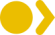 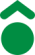 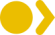 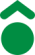 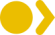 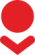 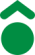 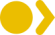 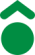 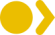 Quality of submitted financial statements
2014-15
PFMA
2014-15
PFMA
Outcome after corrections
Outcome if NOT corrected
6 auditees
2014-15
Financially unqualified          (clean audit/ unqualified with findings)
Financially qualified (qualified/ adverse/ disclaimed with findings)
Avoided qualifications by correcting material misstatements 
during audit process
Outcome after corrections
Outcome if NOT corrected
2013-14
5 auditees
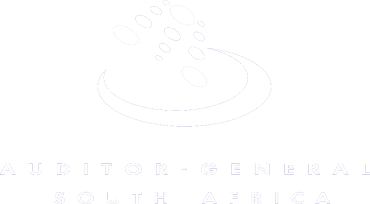 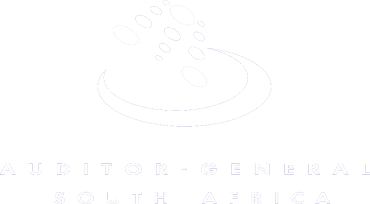 12
12
Financial statement areas qualified (uncorrected material  misstatements)
2014-15
PFMA
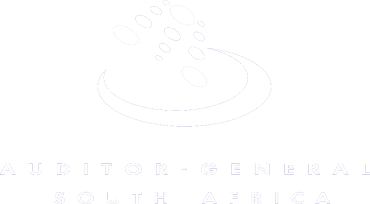 Finding addressed from
previous year
New findings
Repeat findings
13
2014-15
PFMA
3
What is the status of annual performance reports?
3
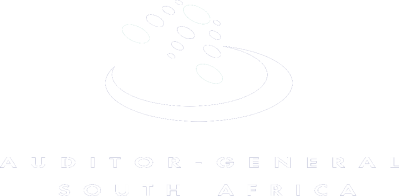 14
Three-year trend – findings on annual performance reports
3
3
Education Sector
7
7
With no findings
With findings
Quality of annual performance reports submitted for auditing
2014-15
PFMA
Outcome after corrections
Outcome if NOT corrected
2014-15
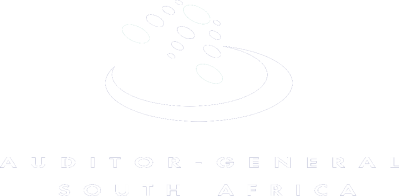 With no material misstatements

With material misstatements)
With no material misstatements

With material misstatements)
2 auditees
2013-14
PFMA
Avoided findings on their annual performance reports by correcting material misstatements 
during audit process
Outcome after corrections
Outcome if NOT corrected
2013-14
16
1 auditees
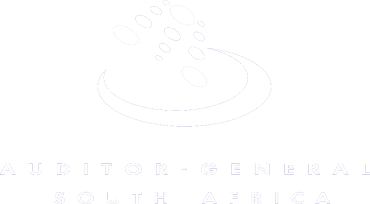 Findings on usefulness and reliability of annual performance reports
2014-15
PFMA
Usefulness
    The performance Indicators were not well defined.
    The performance targets were not specific enough to ensure that the required performance could be measured and reported in a useful manner.
With no material misstatements

With material misstatements)
Reliability
Reported information could not be traced back to the source data or documentation to determine if reported information is accurate, complete and valid when compared to the source.
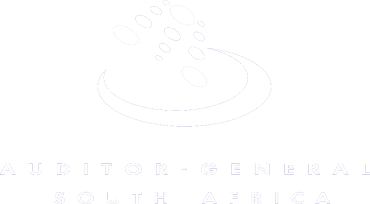 Findings on usefulness and reliability of annual performance reports
2014-15
PFMA
With no material misstatements

With material misstatements)
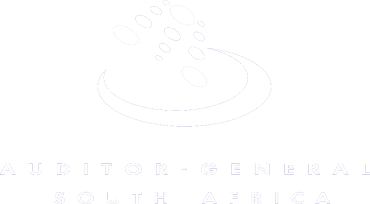 2014-15
PFMA
4
What is the status of compliance with key legislation?
4
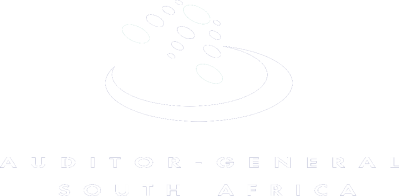 19
Three-year trend – compliance with key legislation
2014-15
PFMA
Education Sector
Without Findings


With Findings
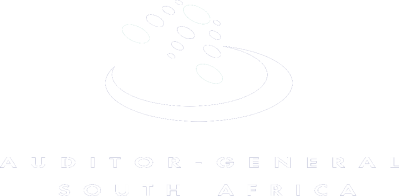 20
Most common areas of non-compliance
2014-15
PFMA
Quality of the financial statements submitted
90% (9)
100% (10)
Unauthorised, irregular and fruitless and wasteful expenditure
90% (9)
80% (8)
2014-15
Supply chain management
90% (9)
90% (9)
2013-14
Expenditure management
Regressed
70% (7)
90% (9)
Human resource management
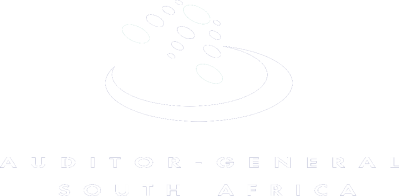 90% (9)
80% (8)
21
21
Status of supply chain management (SCM)
2014-15
PFMA
Limitation on planned scope of audit of awards
Awards to employees
Awards to close family members of employees
With findings
With material findings
Uncompetitive or unfair procurement processes
Inadequate contract management
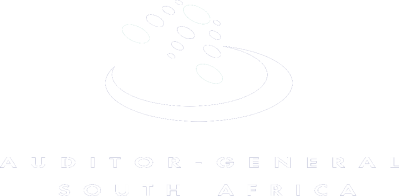 Most common findings:
Three written quotations not invited and/or deviations not justified
Competitive bids not invited and/ or deviations not justified
Declarations of interest not submitted by providers
22
Unauthorised expenditure incurred
2013-14
PFMA
Decrease in unauthorised expenditure
Nature
R1 052 million
[6 (60%) auditees]
R 991 million
[7 (70%) auditees]
Overspending of budget/   main sections in budget    cause of 100% of occurrences

Highest contributor (97%)

Education – FS (R589m)
R609 million
[4 (40%) auditees]
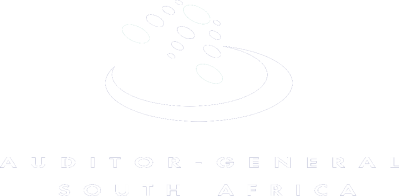 Identified during the audit
Identified by the auditees
23
Unauthorised expenditure per province
Irregular expenditure incurred
2013-14
PFMA
Nature
Decrease in irregular expenditure
Non-compliance with SCM legislation cause of 98% of occurrences

Main areas of non-compliance
Procurement without competitive bidding or quotation process 
Non-compliance with procurement process requirements 
Non-compliance with legislation on contract management 

Highest contributors

Limpopo Department of Education (R994 million) (23%)
Gauteng Department of Education (R1 246 million) (28%)
National Department (R728 million) (17%)
R7 646 million
[10 (100%) auditees]
R4 381 million
[10 (100%) auditees]
R3 054   million
[10 (100%) auditees
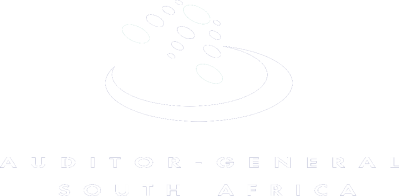 Identified during audit
Identified by auditees
25
Irregular expenditure per province
Fruitless and wasteful expenditure incurred
2013-14
PFMA
Nature
Decrease in fruitless and wasteful expenditure
R 820 million
[9 (90%) auditees]
R864 million
[8 (80%) auditees]
Interest on overdue accounts and late payments
Litigation costs and claims
Limpopo: Unused infrastructure (build without proper needs assessment)
Eastern Cape: Suspended officials

Highest contributors

Education - LP (R72 million – 82%)
Education – EC (R9 million – 10%)
R 89 million
[9 (90%) auditees]
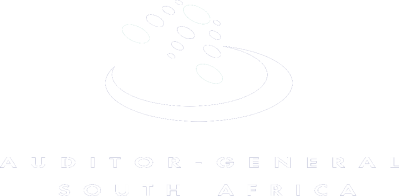 Identified during the audit
Identified by the auditees
27
Fruitless and wasteful expenditure per province
Root Causes
2014-15
PFMA
Root causes should be addressed
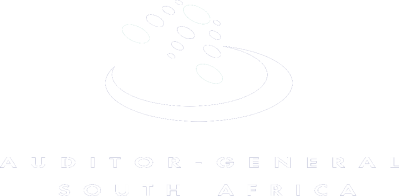 29
Key control analysis